Exercise 3
Microscopy and Cellular Diversity
This exercise introduced the different types of microscopes used in our laboratory to study cells and cellular structure. You should know the parts of these microscopes and their functions, and the procedures for preparing wet mounts, focusing and viewing specimens, and proper care and storage of microscopes.You examined a variety of cell types, ranging from prokaryotic cells (cyanobacteria and bacteria) to eukaryotic cells (plant cells and animal cells). You should be able to recognize each of these cell types as well as any subcellular structures visible with the light microscopes. In addition you should be able to name bacterial types and identify Oscillatoria, Anabaena, and Gloeocapsa. You will be expected to be able to estimate the size of a cell or organism as seen through the microscope.Review the images on this page to test your knowledge.
Elodea Leaf 400X
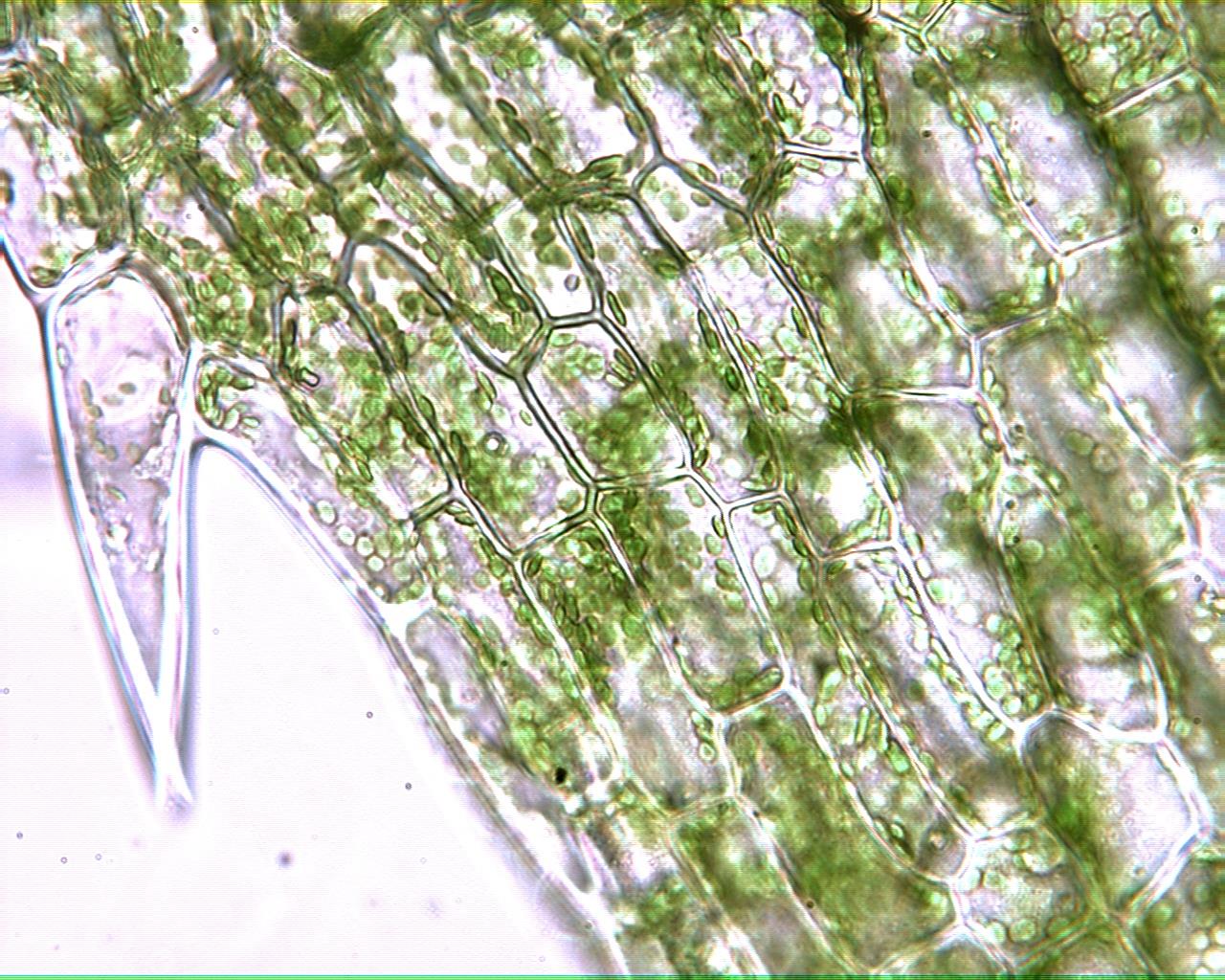 Onion Epidermis 100X
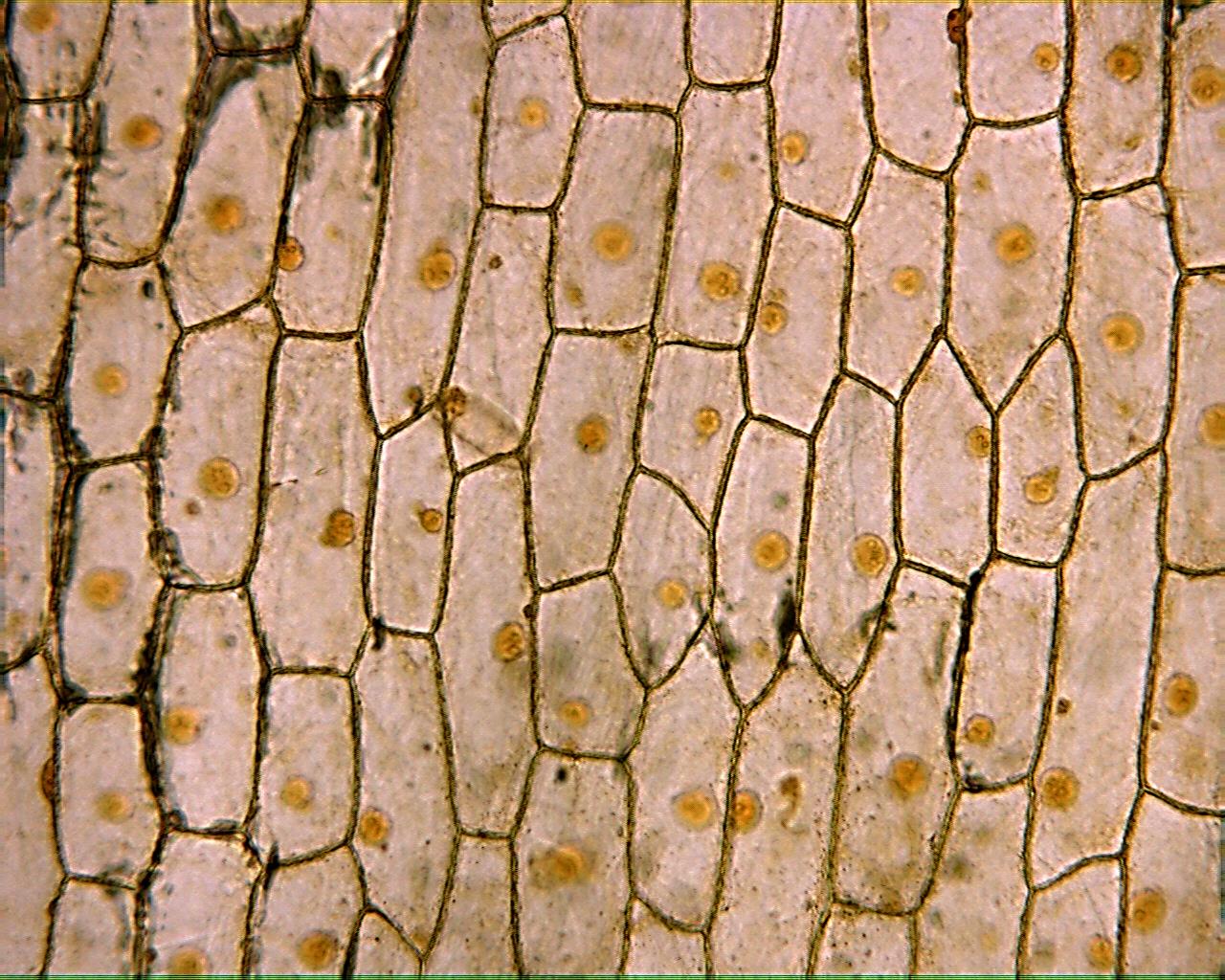 Human Epidermal Cells 100X
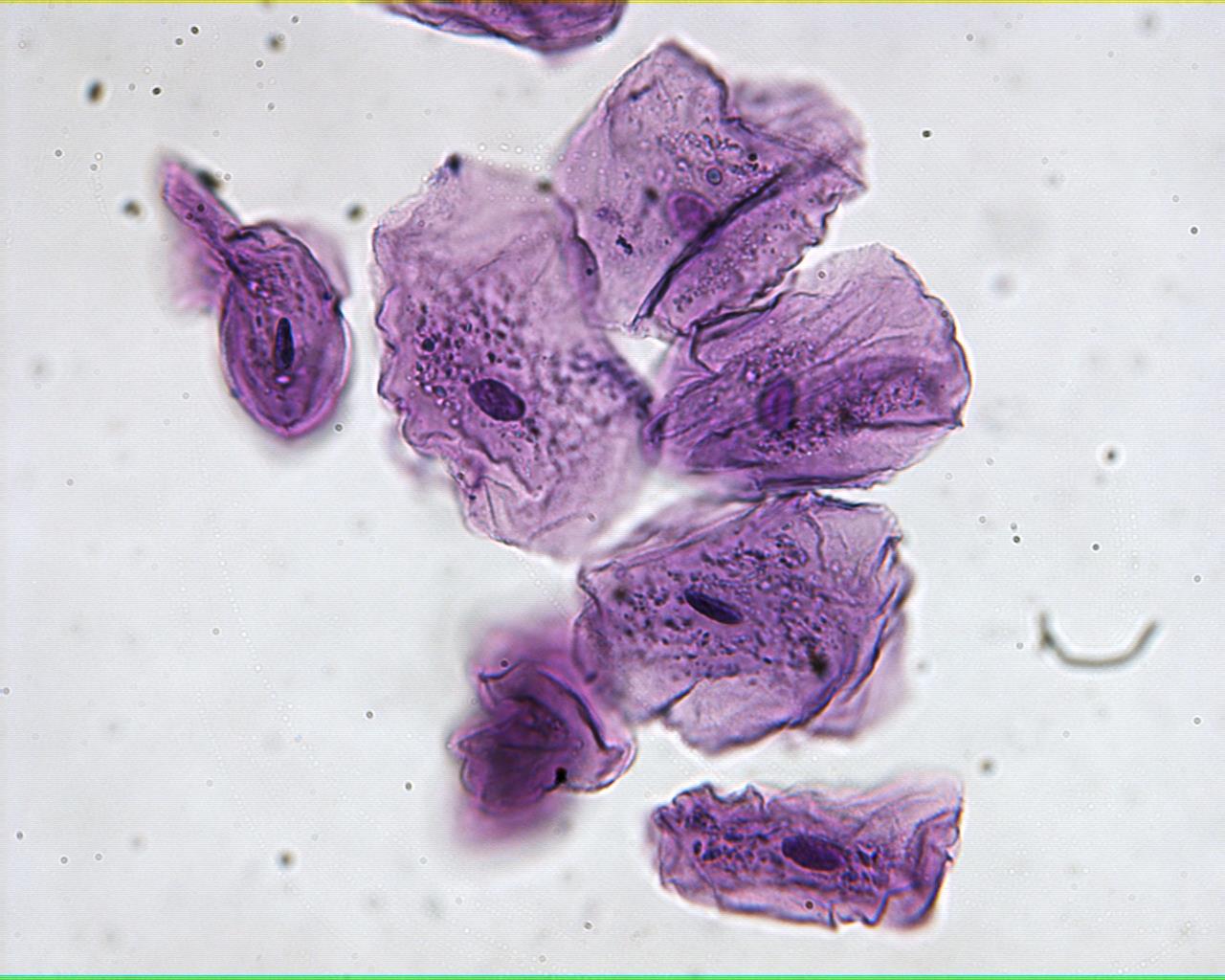 Bacterial Shape: Coccus 1000X
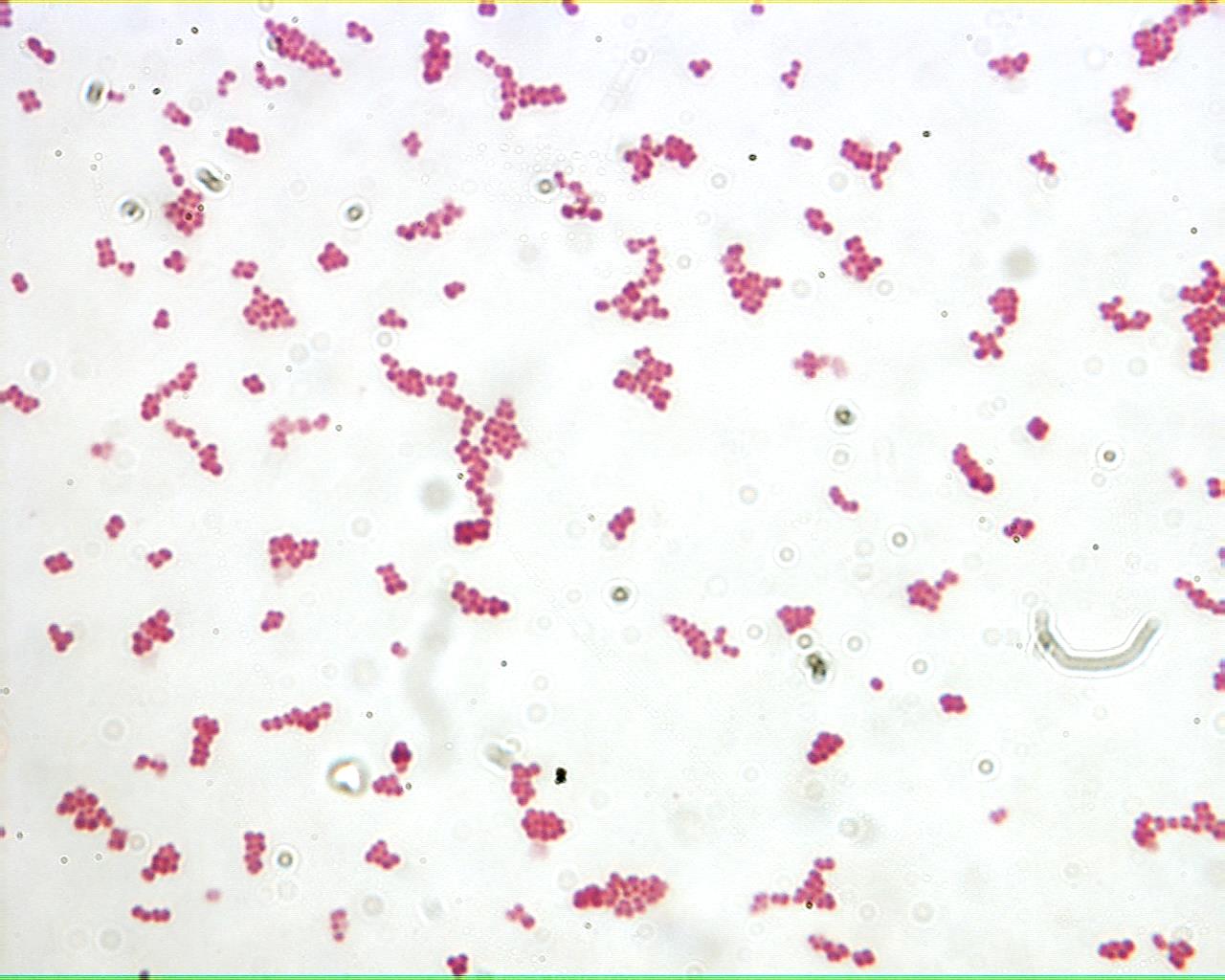 Bacterial Shape: Bacillus 1000X
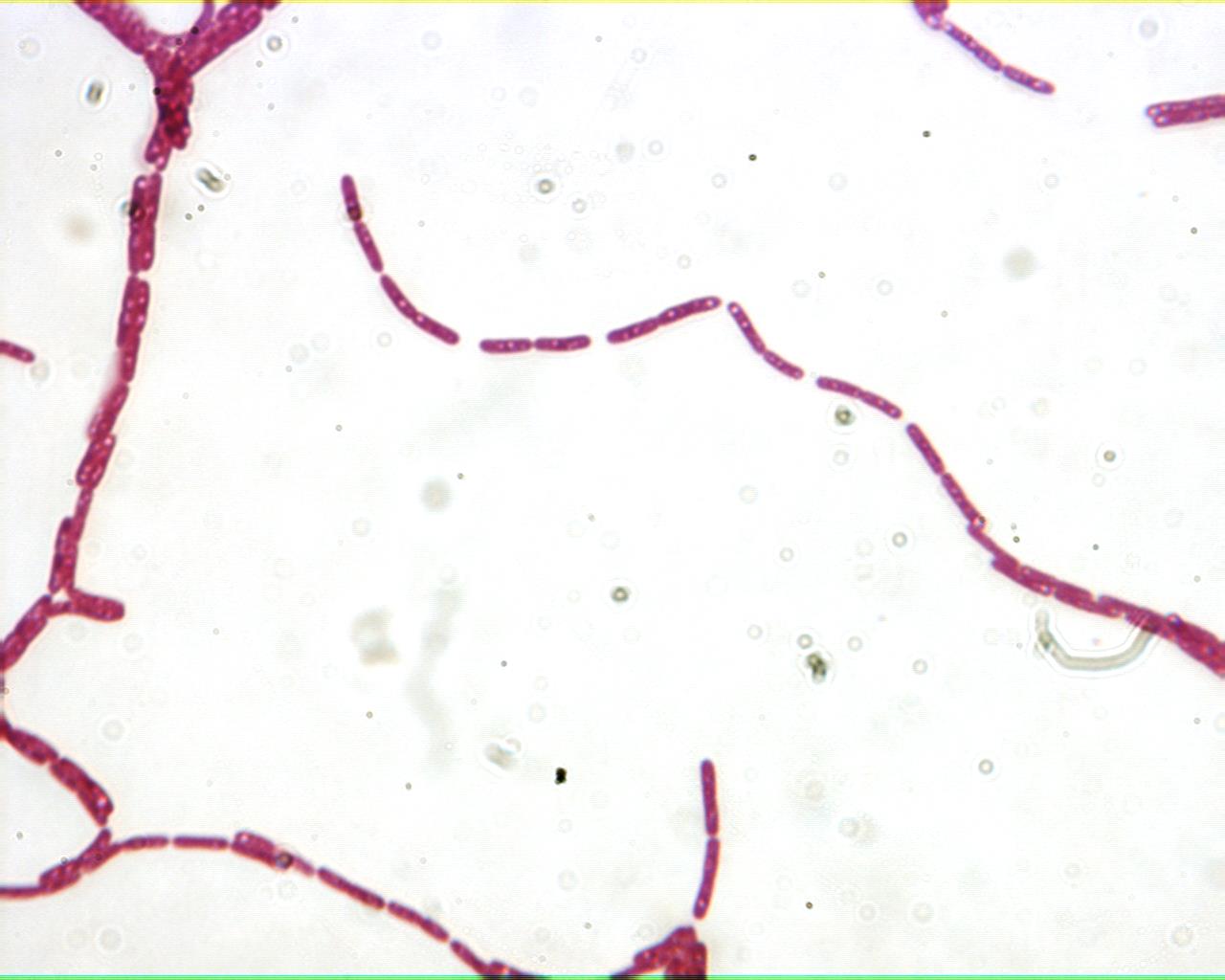 Bacterial Shape: Spirillum 1000X
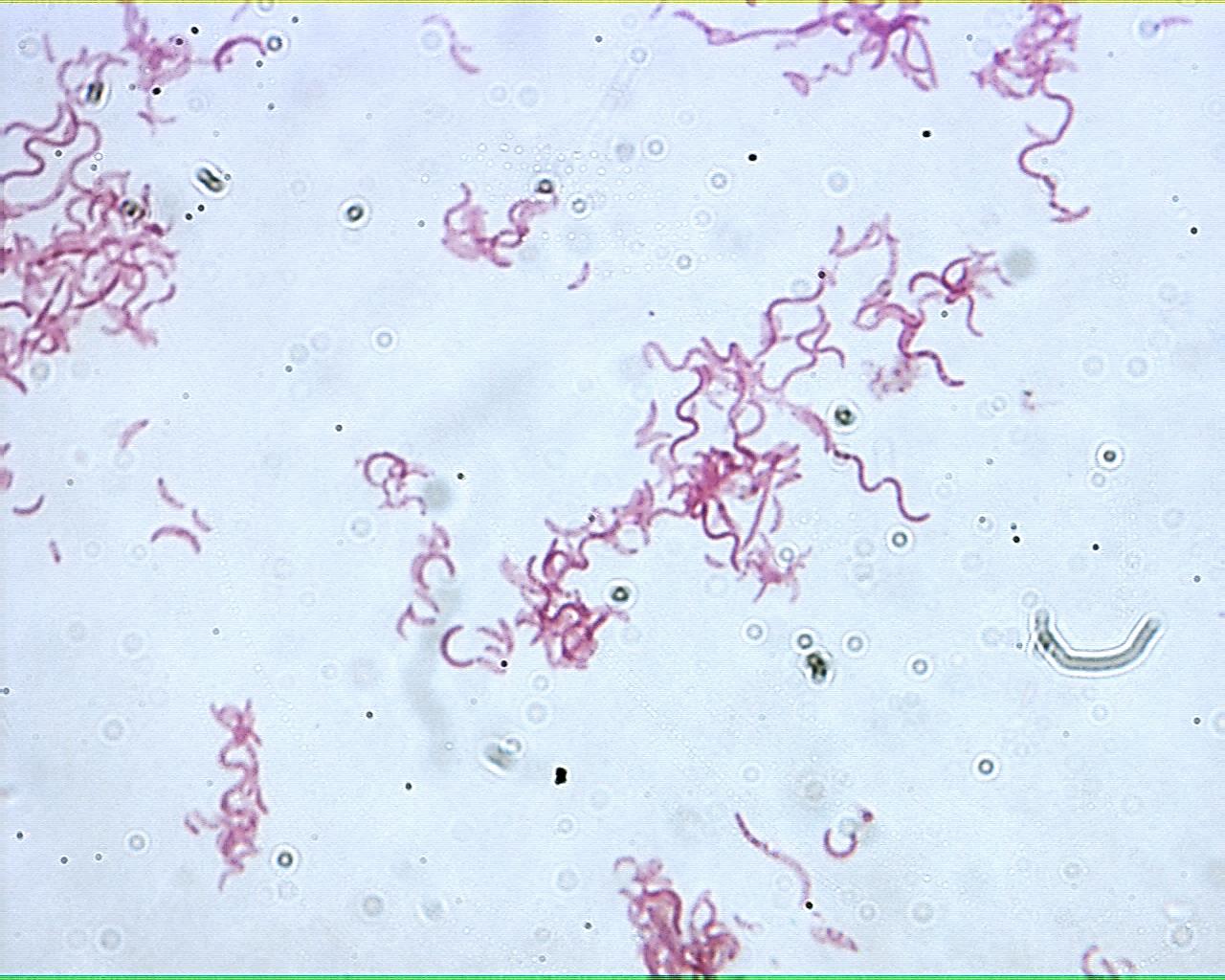 Anabaena 400X
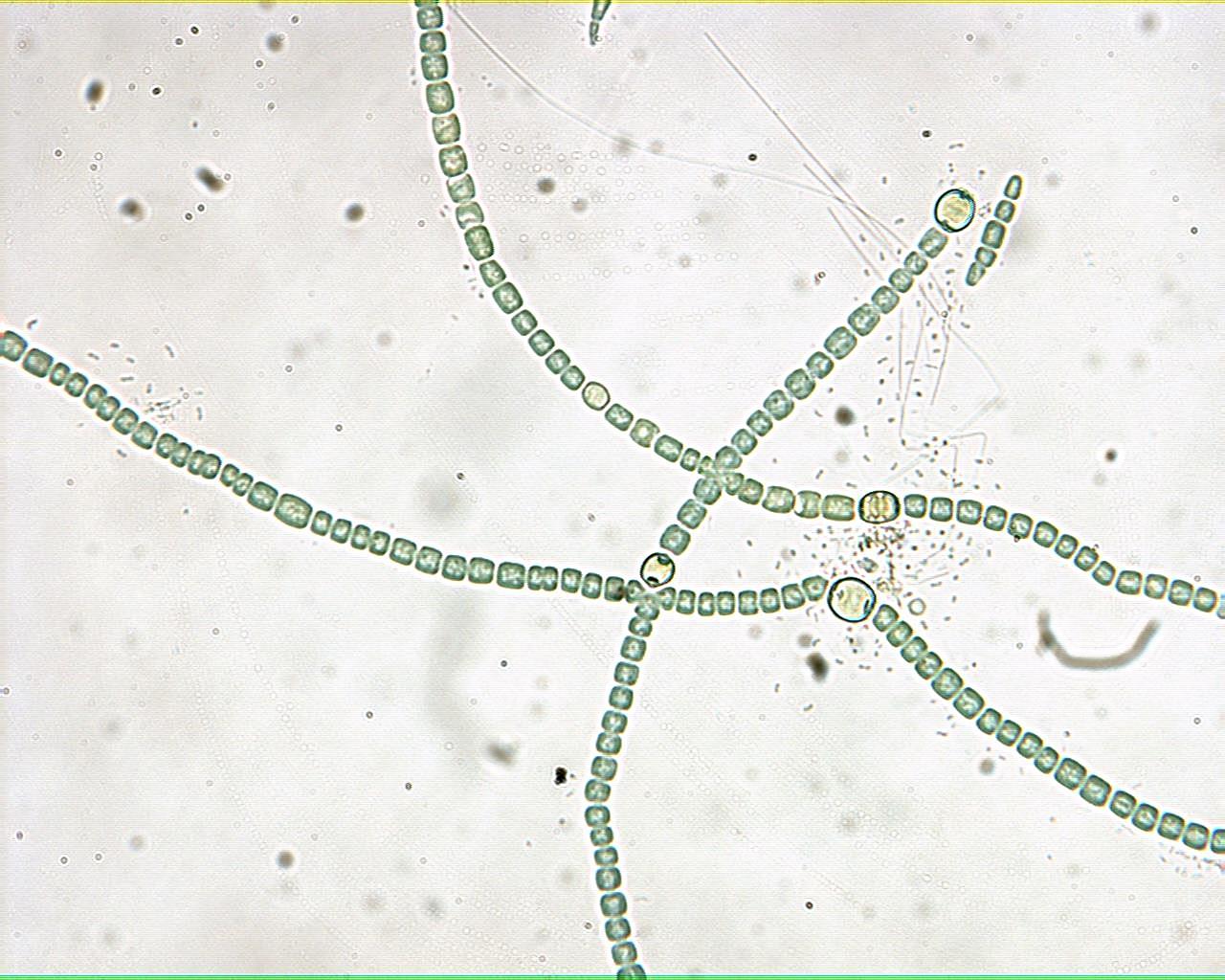 Oscillatoria 400X
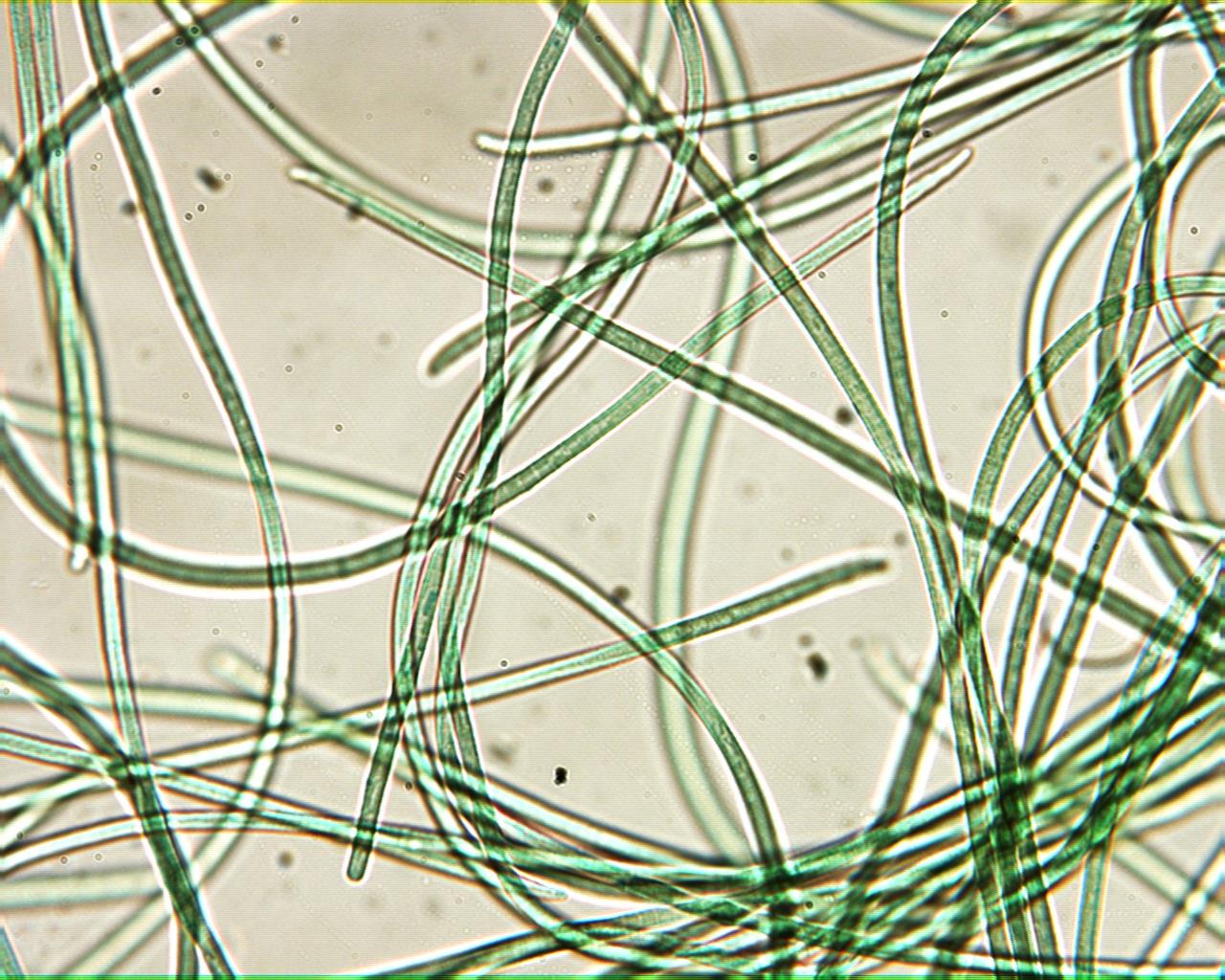 Gloeocapsa 400X
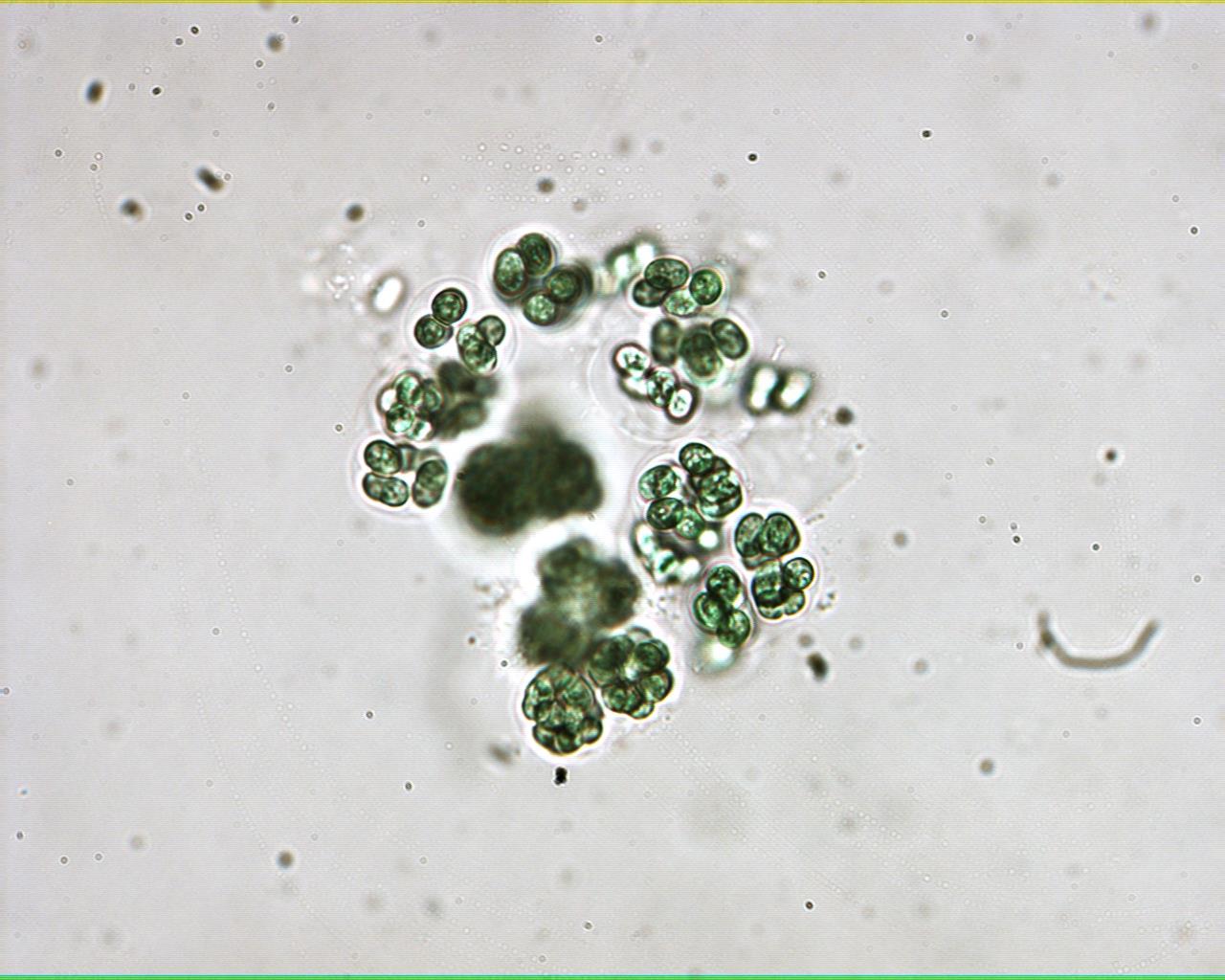